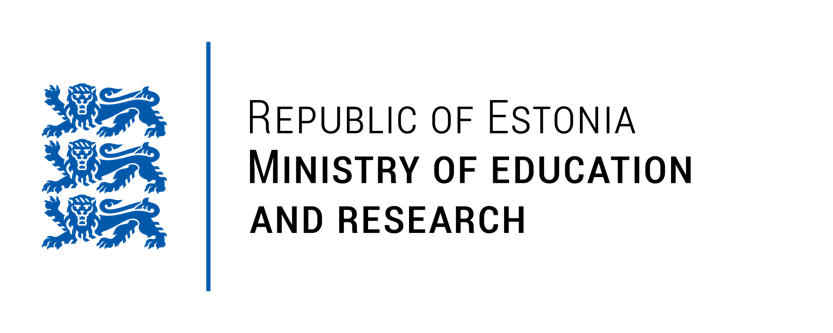 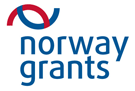 EEA/Norway Grants – perspectives of new period
Pille Pikker, Chief expert
Research Policy Department
22.09.2017
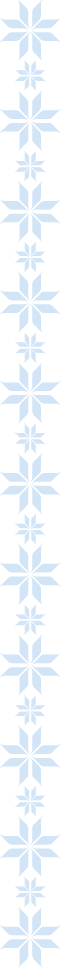 Planning documents for the new period
National strategies (Estonian RDI Strategy, Lifelong Learning Strategy, Entrepreneurship Growth Strategy)
Memorandum of Understanding on the Implementation Of The EEA Financial Mechanism 2014-2021 (signed in May 9, 2017):
Objective of Research Programme: Enhanced research-based knowledge development
Special concerns: The possibility of joint calls for proposals together with the relevant designated Programme Operators in the Republic of Latvia and the Republic of Lithuania, on Joint Baltic Research and Education, shall be explored when developing the concept note.
Blue Book: research cooperation between donor & beneficiary countries, research within the priority sectors and/or programme areas, application of research results, capacity building in research, participation & cooperation of beneficiary countries in the European Research Area.
Estonian RDI Strategy 2014-2020
Vision for 2020:
Estonian researchers have achieved outstanding results globally, Estonian research is internationally competitive and a natural part of the Nordic and European Research Area.
Some activities for international RDI cooperation: 
Estonia participates in the initiatives of the European Research Area, (incl. In the joint programming of research), European innovation partnerships, initiatives in the Baltic and Nordic region, and international research infrastructures.
Ensure the openness of Estonian research and development programmes for international cooperation on mutually beneficial bases.
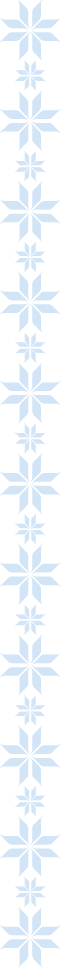 Principles for new programme
The new programme should be:
With simple planning and implementation structure
With low administration costs
Easy to apply for applicants, not much bureaucracy
Follow the rules of existing programmes 
In case of aligning research programmes: ensure mutual openness, similar conditions and quality standards
No duplication with programmes financed by EU funds
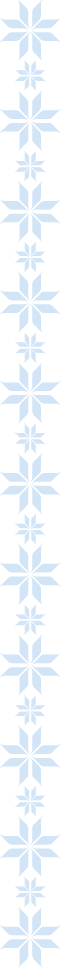 Towards the Baltic Research programme
All Baltic states have research activities under the new period of EEA/Norway Grants 
Discussions so far: aligning all Baltic research activities under the Baltic Research Programme
Main aim and added value: strengthen the Nordic-Baltic regional cooperation within research
Similar conditions in EE, LV and LT calls, mutual openness, same applicants´ guide, same principles: quality of research
Open approach – not thematically restrictive, focus on Nordic-Baltic added value
Harmonise with Horizon 2020 rules
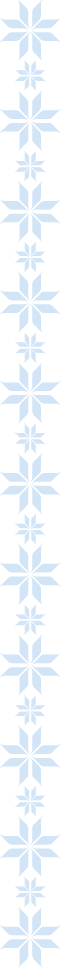 Baltic Research Programme (EEA/Norway Grants)
Strategic Steering Committee
Common objectives, procedures and evaluation standards. Project follow-up. Joint events
Operational committee (practical implementation), PO-s, etc
Programs are mutually open and with similar principles
Project consortium: Coordinator + at least 1 Partner from the Baltics and at least 1 from donor countries. Nr of partners not limited
Timing of the calls: Can be organised at different times; no need to be simultaneous
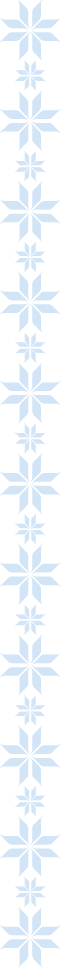 Budget for the Estonian programme  EEA/Norway Grants
Programme grant 7,1 MEUR (+national contribution 1,25 MEUR):
5,0 MEUR for research activities (for implementation under the Baltic Research Programme)
1,6 MEUR for scholarships
0,5 MEUR for pre-defined projects 
0,15 M€ Chair of Norwegian Language at UT
0,35 M€ Education activities
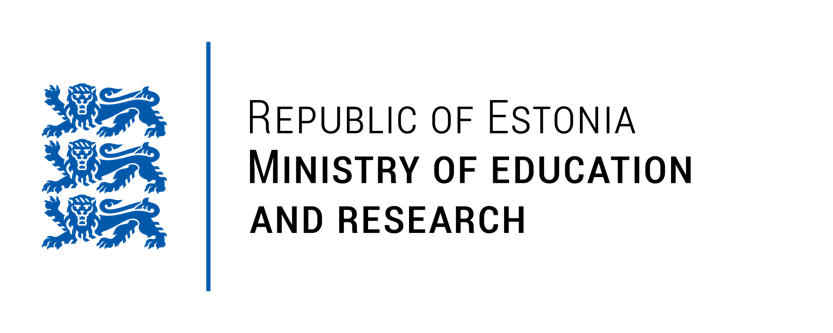 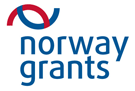 Thank you!
Pille Pikker
Pille.Pikker@hm.ee